+      -      =
How many ways could you put the numbers below to the boxes to make the statement true?
-14
25
12
-8
3
9
-15
6
-26
4
-3
1
-5
Super 6 – Directed Number
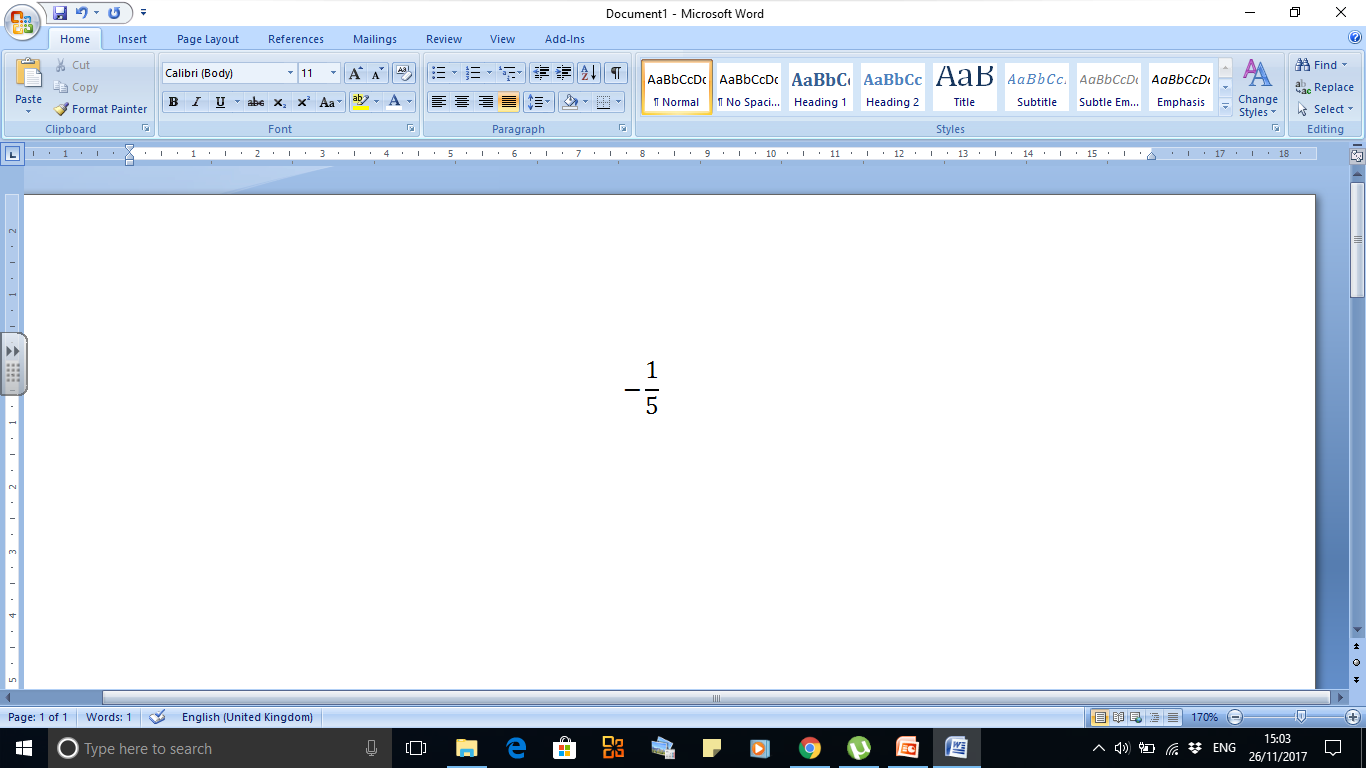 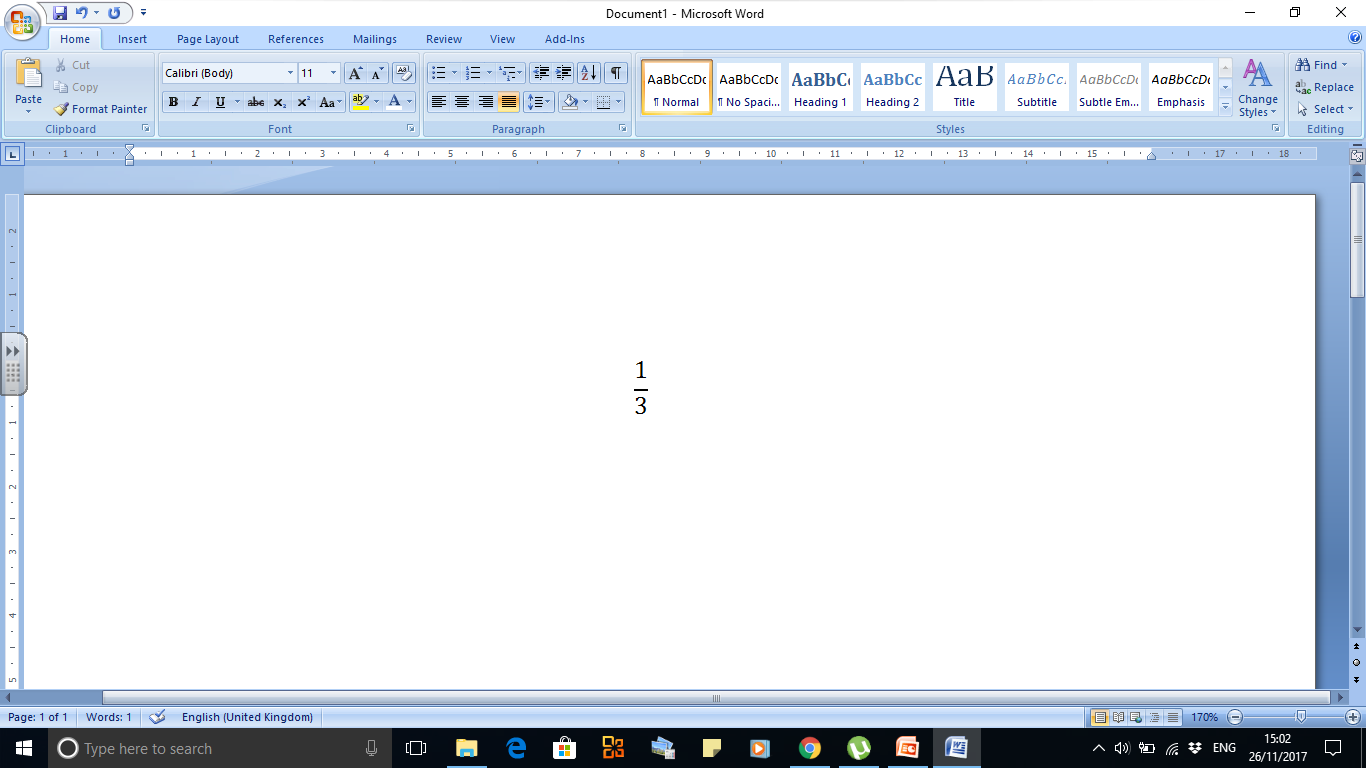 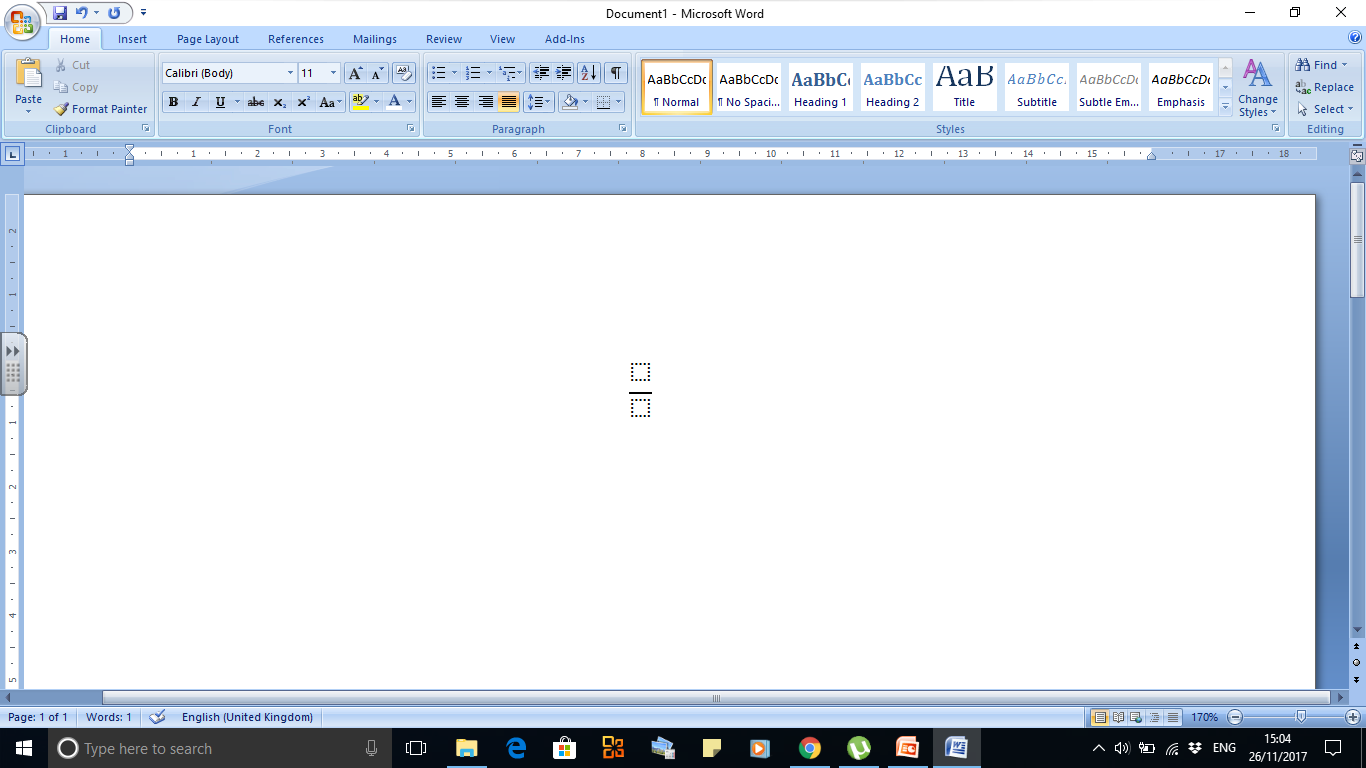 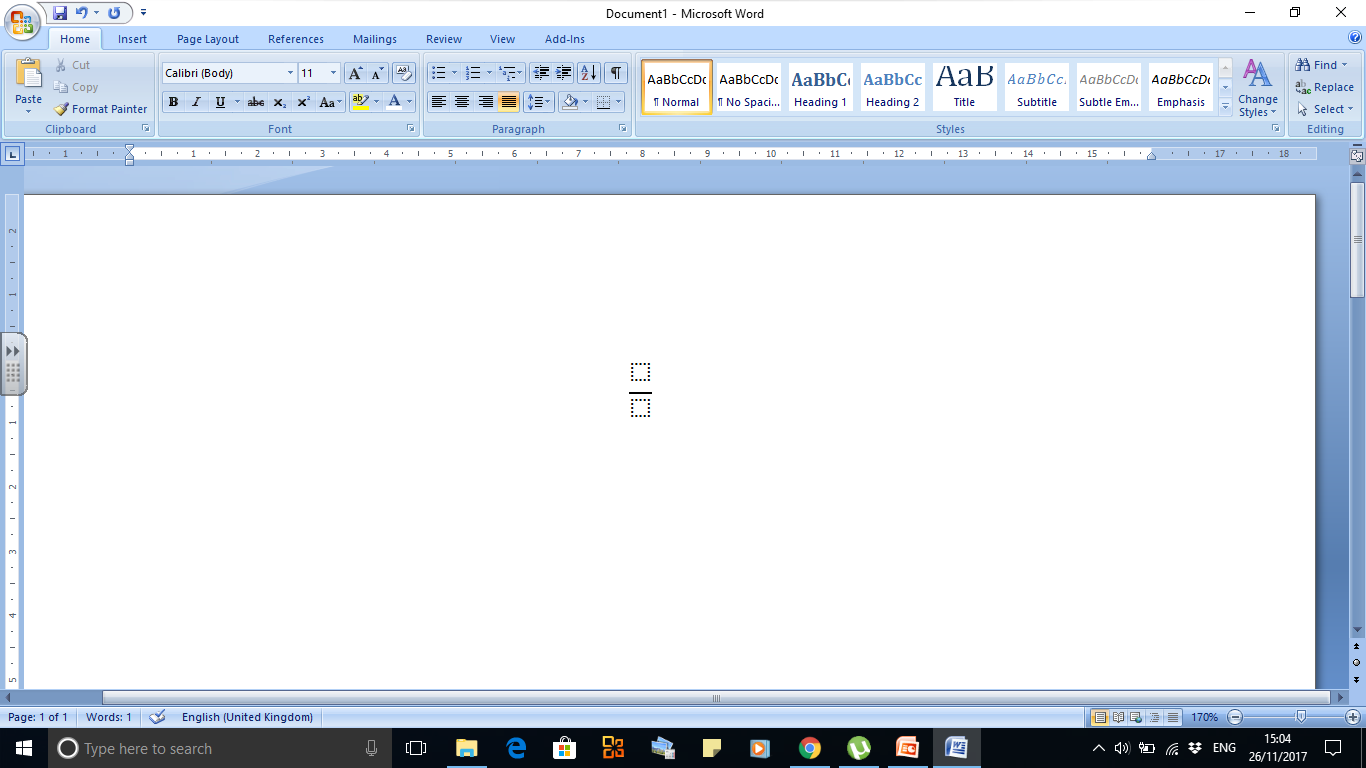